The Impact of Thrombus Aspiration on 1-year Mortality in Primary PCI for ST-Elevation Myocardial Infarction, ACSIS 2010 Experience
Mady Moriel, Shlomi Matetzky, Amit Segev, 
Aharon Medina, Ran Kornowski, Haim Danenberg, 
Natalie Gevrielov-Yusim, Ilan Goldenberg, 
Dan Tzivoni, Shmuel Gottlieb 
for ACSIS and ACSIS-PCI Investigators
60th International Conference of the Israel Heart Society
April 2013, Jerusalem
There are no financial relationships to disclose.
Background
Prior studies have suggested that thrombus aspiration (TA) in pts with STEMI undergoing PPCI may reduce 1-yr mortality. 
Aim 
To assess the impact of TA in consecutive STEMI pts undergoing PPCI on 1-yr mortality. 
Methods 
517 STEMI pts who underwent PPCI in 23 centers during ACSIS 2010 were included. 
Results
Pts who underwent TA-PPCI vs. conventional (C)-PPCI were of similar age and had similar risk factors and history of coronary disease.
Angiographic and PPCI Results, Complications and 1-year Mortality
Variables Independently Associated with use of TA
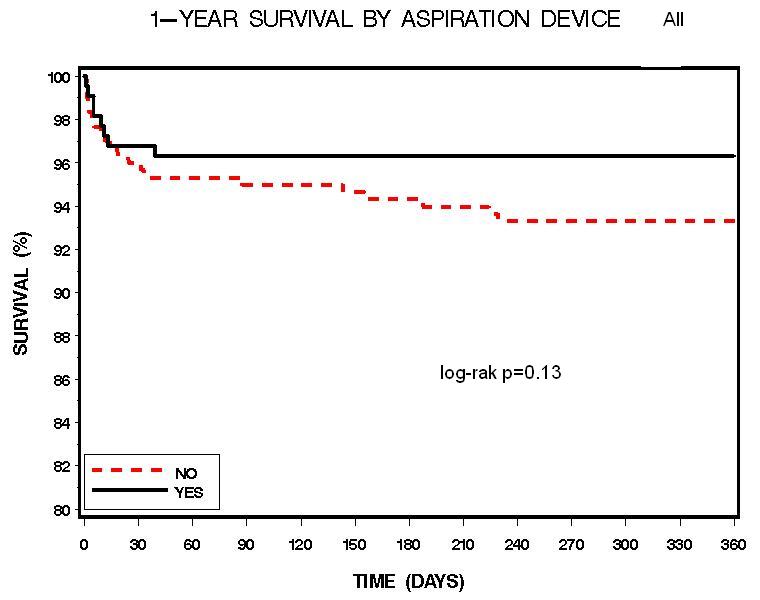 3.7%7.7
6.7%7.7
Predictors of 1-year mortality
Conclusions

In the "real-world," practice use of TA in STEMI patients undergoing P-PPCI is associated with improved 1-year mortality